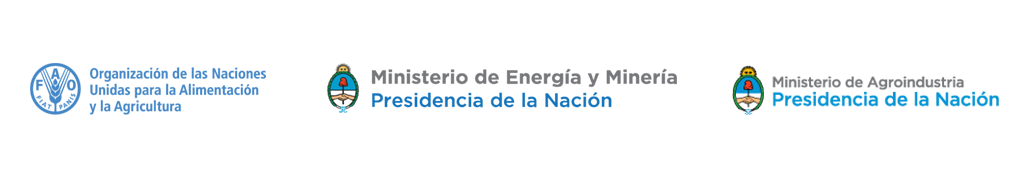 Uso de la plataforma Google Earth Engine (GEE).
Adrián Ghilardi, Ulises Olivares, Diana Ramírez, Raúl Tauro, Roberto Rangel

19 - 23 de Marzo de 2018

Sala de Usos Múltiples (SUM) #1 del Ministerio de Agroindustria de la Nación, Av. Paseo Colón 982 C.A.B.A.
Google Earth Engine
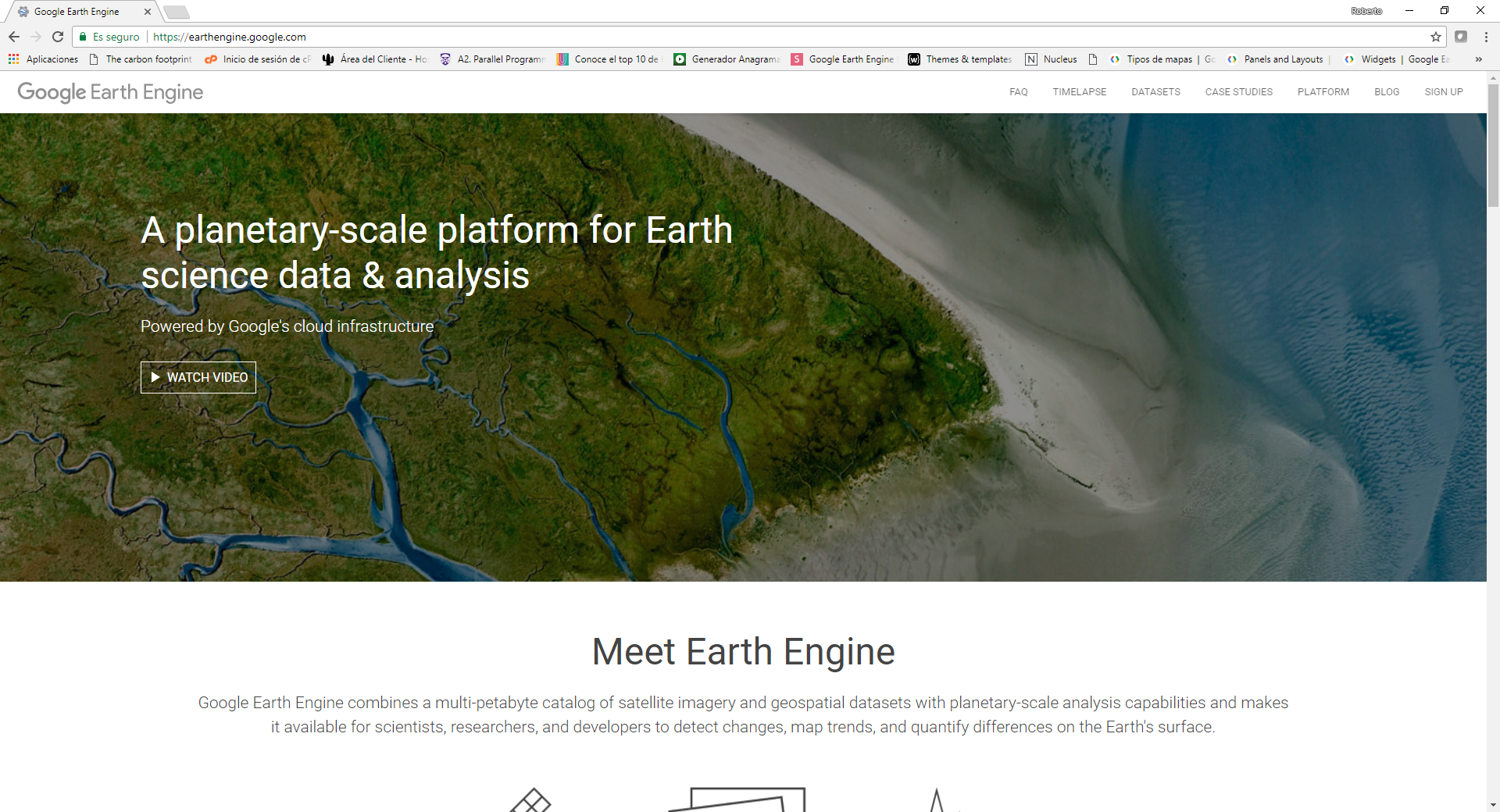 3/14/2018
CURSO-TALLER DE ESPECIALIZACIÓN EN TÉCNICAS DE ANÁLISIS Y MODELADO ESPACIAL PARA LA PLANEACIÓN BIOENERGÉTICA
Requisitos para registrarse en la plataforma
Tener una cuenta de Gmail.
Aceptar los términos y condiciones.
Llenar el formulario* de registro.
Esperar confirmación de registro.
3/14/2018
CURSO-TALLER DE ESPECIALIZACIÓN EN TÉCNICAS DE ANÁLISIS Y MODELADO ESPACIAL PARA LA PLANEACIÓN BIOENERGÉTICA
Subir archivos raster a la plataforma GEE
Entrar a la página https://code.earthengine.google.com
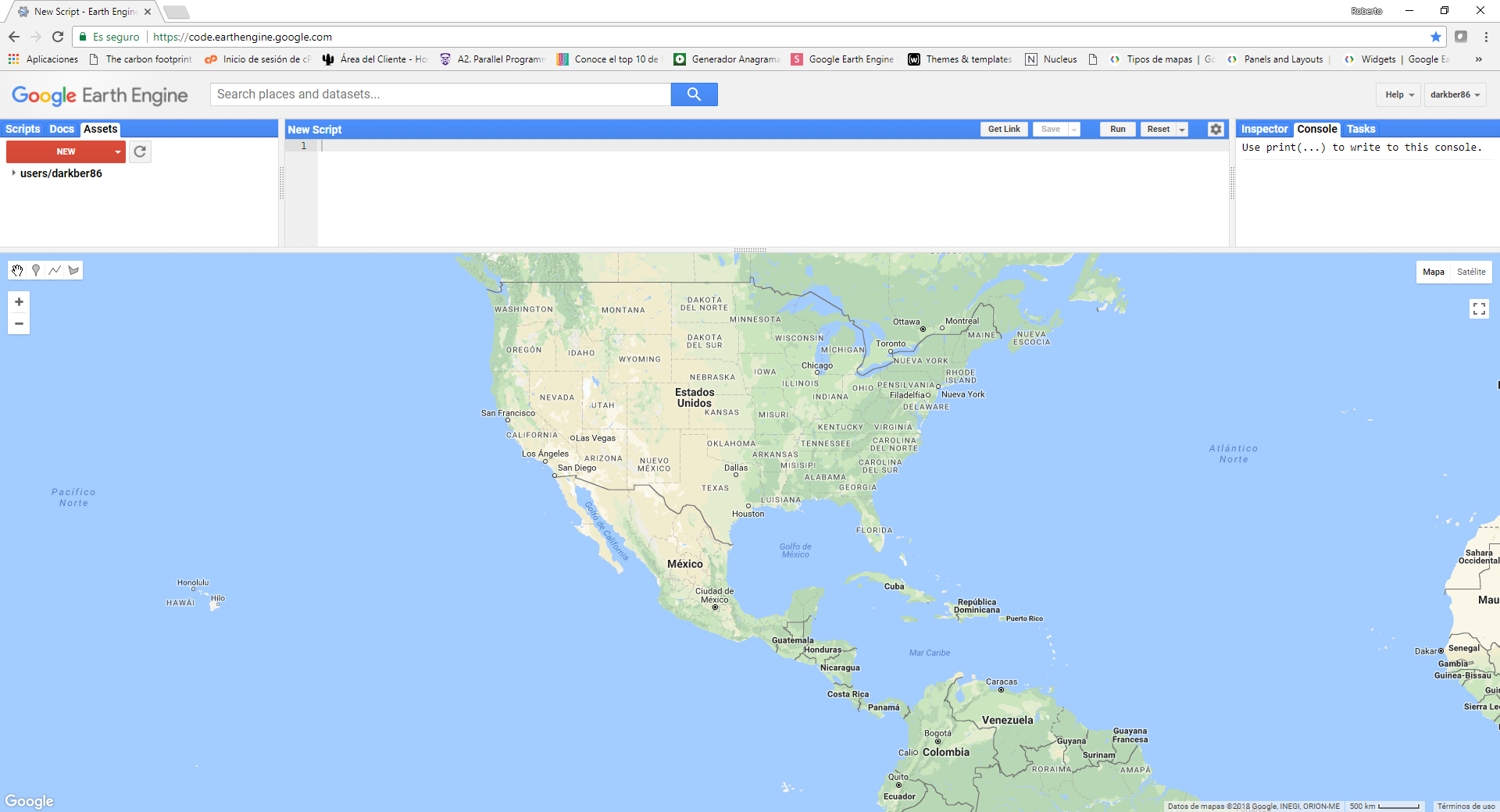 3/14/2018
CURSO-TALLER DE ESPECIALIZACIÓN EN TÉCNICAS DE ANÁLISIS Y MODELADO ESPACIAL PARA LA PLANEACIÓN BIOENERGÉTICA
Subir archivos raster a la plataforma GEE
Ir a la pestaña Assets
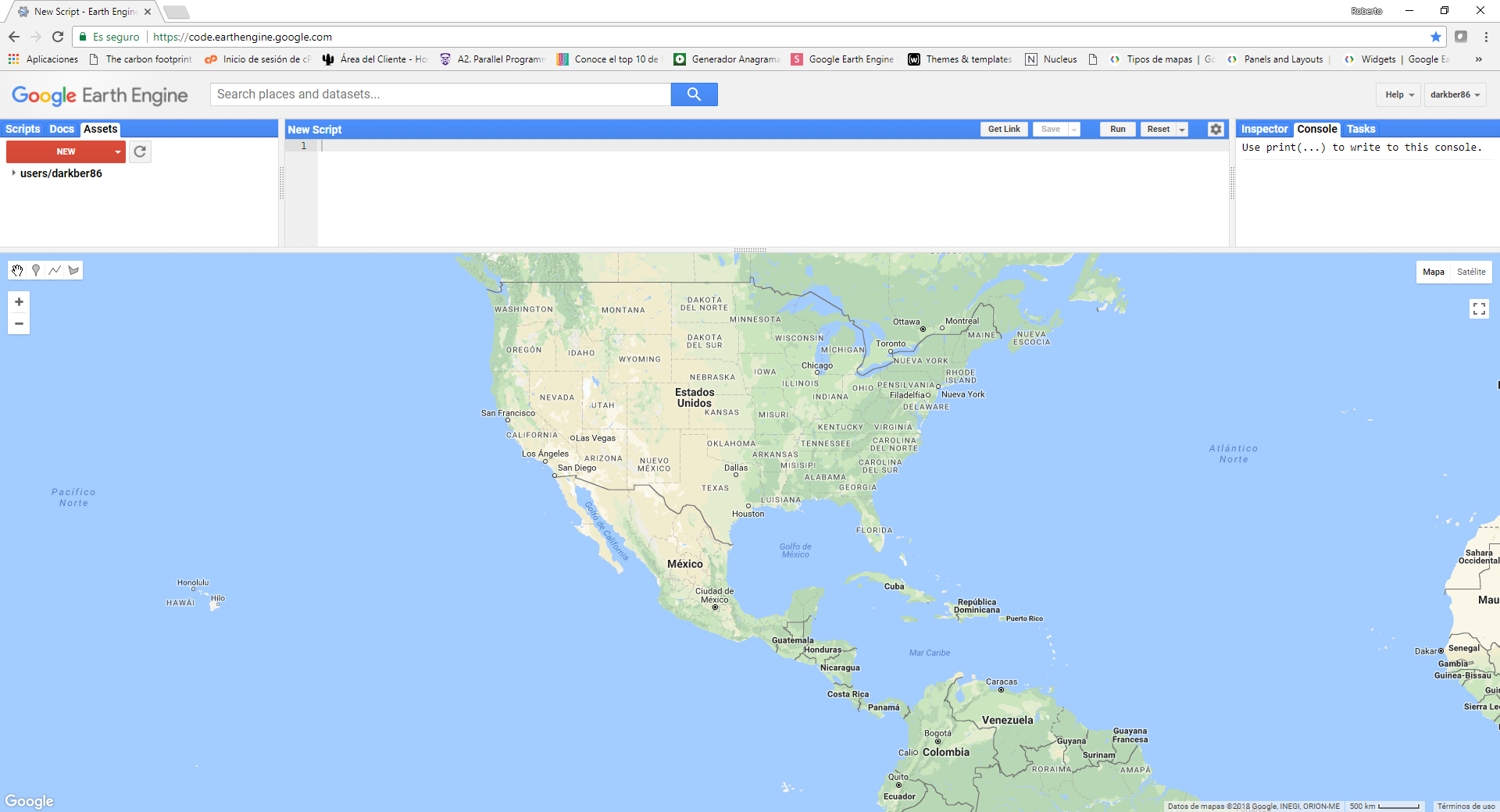 3/14/2018
CURSO-TALLER DE ESPECIALIZACIÓN EN TÉCNICAS DE ANÁLISIS Y MODELADO ESPACIAL PARA LA PLANEACIÓN BIOENERGÉTICA
Subir archivos raster a la plataforma GEE
Click en NEW, Image upload
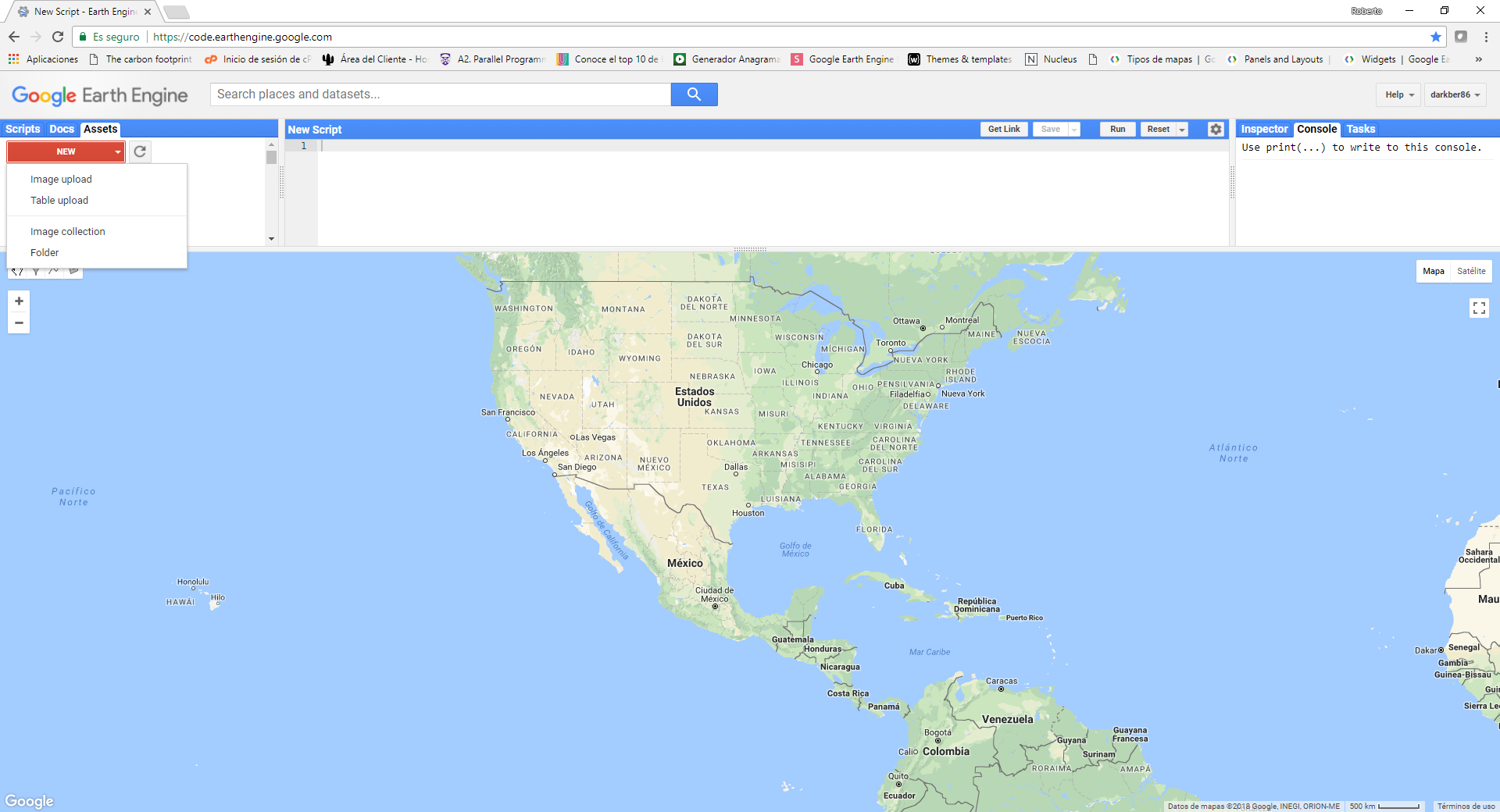 3/14/2018
CURSO-TALLER DE ESPECIALIZACIÓN EN TÉCNICAS DE ANÁLISIS Y MODELADO ESPACIAL PARA LA PLANEACIÓN BIOENERGÉTICA
Subir archivos raster a la plataforma GEE
Upload a new image asset
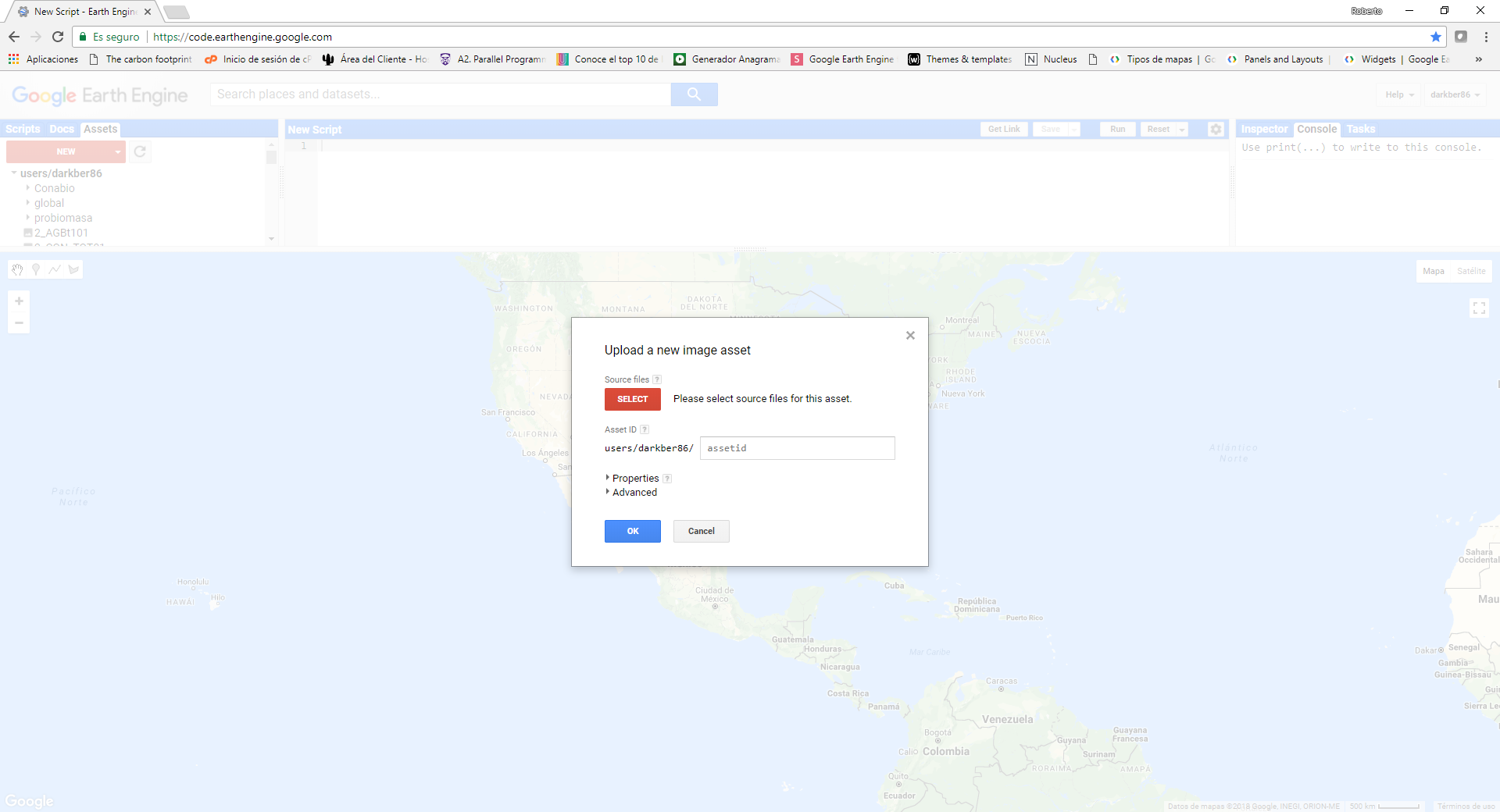 3/14/2018
CURSO-TALLER DE ESPECIALIZACIÓN EN TÉCNICAS DE ANÁLISIS Y MODELADO ESPACIAL PARA LA PLANEACIÓN BIOENERGÉTICA
Subir archivos raster a la plataforma GEE
Compartir el raster que se subió a la plataforma
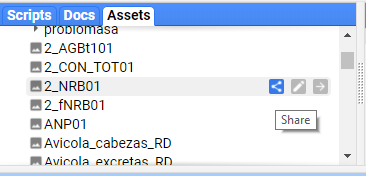 3/14/2018
CURSO-TALLER DE ESPECIALIZACIÓN EN TÉCNICAS DE ANÁLISIS Y MODELADO ESPACIAL PARA LA PLANEACIÓN BIOENERGÉTICA
Subir archivos raster a la plataforma GEE
Compartir el raster que se subió a la plataforma (Continuación)
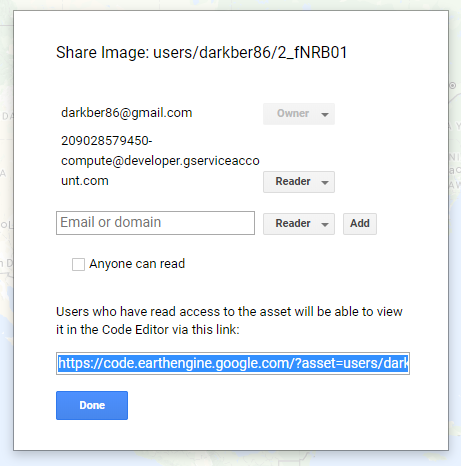 3/14/2018
CURSO-TALLER DE ESPECIALIZACIÓN EN TÉCNICAS DE ANÁLISIS Y MODELADO ESPACIAL PARA LA PLANEACIÓN BIOENERGÉTICA
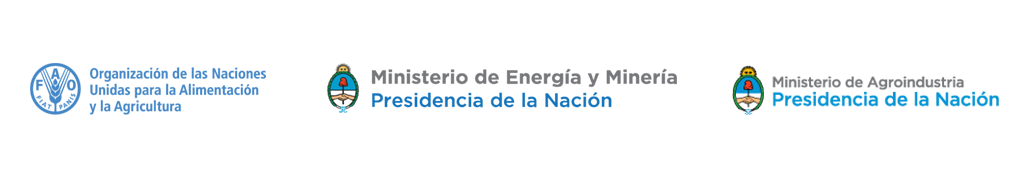 Gracias por su atención
3/14/2018
CURSO-TALLER DE ESPECIALIZACIÓN EN TÉCNICAS DE ANÁLISIS Y MODELADO ESPACIAL PARA LA PLANEACIÓN BIOENERGÉTICA